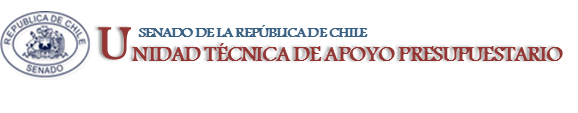 EJECUCIÓN PRESUPUESTARIA DE GASTOS ACUMULADAAL MES DE JUNIO DE 2018PARTIDA 04:CONTRALORÍA GENERAL DE LA REPÚBLICA
Valparaíso, agosto 2018
EJECUCIÓN ACUMULADA DE GASTOS A JUNIO DE 2018 PARTIDA 04 CONTRALORÍA GENERAL DE LA REPÚBLICA
Principales hallazgos

La ejecución de Contraloría en el mes de junio fue de $8.684 millones, equivalente a un 11,4%, superior al registrado en igual fecha del año anterior (10,8%). Con ello, la ejecución acumulada asciende a $42.543 millones, equivalente a un 55,7% respecto de la ley inicial,  mayor al 50,7% de ejecución acumulada a junio de 2017
Las modificaciones al presupuesto observadas en el mes de febrero, que registraron un incremento del presupuesto en $8.560 millones y que se destinaron a: Personal $ 4.471 millones, Bienes y Servicios de Consumo $250 millones, fueron eliminadas, y se mantuvo solo modificación para Deuda Flotante por $3.831 millones. Además, se agregó una rebaja de $155 millones en Bienes y Servicios de Consumo y un igual incremento en Transferencias Corrientes para organismos Internacionales.
A continuación se presenta el comportamiento del gasto mensual y acumulado, y se compara con el del mismo período del año anterior.
2
EJECUCIÓN ACUMULADA DE GASTOS A JUNIO DE 2018 PARTIDA 04 CONTRALORÍA GENERAL DE LA REPÚBLICA
3
EJECUCION ACUMULADA DE GASTOS A JUNIO DE 2018 PARTIDA 04 CONTRALORÍA GENERAL DE LA REPÚBLICA
4
EJECUCIÓN ACUMULADA DE GASTOS A JUNIO DE 2018 PARTIDA 04 CONTRALORÍA GENERAL DE LA REPÚBLICA
en miles de pesos 2018
Fuente: Elaboración propia en base  a Informes de ejecución presupuestaria mensual de DIPRES
5
EJECUCIÓN ACUMULADA DE GASTOS A JUNIO DE 2018PARTIDA 04. CAPÍTULO 01. PROGRAMA 01: CONTRALORÍA GENERAL DE LA REPÚBLICA
en miles de pesos 2018
Fuente: Elaboración propia en base  a Informes de ejecución presupuestaria mensual de DIPRES
6